九年级英语上    新课标 [冀教]
Unit 5  Look into Science
Science Affects Us
WWW.PPT818.COM
Fun Facts:
·Your nose and ears continue growing throughout your entire life.
·Babies blink only once or twice a minute while adults blink around 10 times a minute.
·Your fingerprints are unique and so are your tongue prints.
·The earth isn’t perfectly round.It is slightly flattened at the North and South poles.
·A dog’s hearing is more sensitive than a human’s.Dogs can hear noises that we can’t.
·It takes your body 12 hours to completely digest a meal.
New Words
affect                 suggest
 development             mobile
   phone                  discovery
Read the lesson and fill in the blanks.
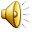 Science affects people’s　　　　      lives. Without the scientific developments of recent years,our lives would be very different.Can you imagine life without computers or　　　　              ?Scientific　　　　       are making our lives better and better.DNA is really one of the most amazing things on the earth.Many people think it will　　　　the world.
everyday
mobile phones
discoveries
change
Read the text and find out main phrases and sentences.
Main phrases:
·be like
·turn…over
·push up
·push down
·in place
Main sentences:
·Everyone here is fine.
·I suggest you try it,too!
·First,get a jar full of water and a piece of cardboard.
·Yes,science is interesting,and it affects our everyday lives.
·Our lives would surely be very different without scientific developments.
·I always wonder what life would be like without computers or mobile phones.
·Scientific discoveries are making our lives better and better.
☆教材解读☆
1.What would life be like without computers or mobile phones? 
be like意为“像”,多指品质、性格等内在方面的相似。
【拓展】　(1)look like偏于外貌上的形似。
(2)take after意为“(外貌或行为)像(父母)”。
2.Everyone here is fine. 
everyone为不定代词,意为“每个人,人人”。不定代词作主语时,谓语动词应用单数形式;不定代词被形容词修饰时,形容词应后置;含有不定代词的句子在进行肯定和否定转化时,可将不定代词进行变化;“不定代词+else”意为“别的……”;不定代词的所有格直接在词尾加“’s”,“不定代词+else”的所有格需在else后加“’s”。
3.I suggest you try it,too! 
suggest为动词,意为“提议,提出”,后可接名词/v.-ing,或接that引导的宾语从句,that从句用“should+动词原形”,should可以省略。
【拓展】　suggestion作可数名词,意为“建议,意见”。
4.First,get a jar full of water and a piece of cardboard. 
本句中的短语full of water用在名词jar之后作定语,不定式、介词短语和定语从句等都可用在名词后作定语。
5.Cover the jar with the cardboard and turn the jar over. 
turn…over意为“将……翻过来。”
【拓展】　turn over还意为“移交,仔细考虑”。
6.The air pressure pushing up on the cardboard is higher than that of the water pushing down from inside the jar. 
   ◆push up意为“向上推,提高”。
◆push down意为“向下按,推倒,压倒”。
   ◆that用来替代“the+前述名词”,以避免重复。
7.The higher air pressure outside the jar holds the cardboard in place. 
in place意为“原位,在恰当的位置”。
【拓展】　(1)in place of sb./sth.=in sb.’s/sth’s place代替/顶替某人/物
(2)take place发生
(3)take sb.’s/sth.’s place=take the place of sb./sth.代替/替换某人/物
8.Yes,science is interesting,and it affects our everyday lives. 
affect为及物动词,意为“影响”,相当于influence,常构成短语:be affected by被……影响。
【拓展】　effect为名词,意为“结果,影响”。have an effect on意为“对……有影响”。
9.Our lives would surely be very different without scientific developments. 
development为名词,意为“发展,成长”,the development of意为“……的发展”。
【拓展】　develop为动词,意为“(使)成长,发展”,a developing country发展中国家,a developed country发达国家。
10.I always wonder what life would be like without computers or mobile phones. 
wonder为及物动词,意为“惊奇,想知道”,相当于want to know,其后可接“疑问词+动词不定式”结构和宾语从句。
【拓展】　(1)wonder还可作不及物动词,意为“觉得奇怪,想知道”,可构成短语wonder about/at。
(2)wonder还可作可数名词,意为“奇迹”。
(3)wonderful为形容词,意为“美妙的”。
11.Scientific discoveries are making our lives better and better. 
better and better意为“越来越好”。形容词或副词的比较级重复使用,并用and连接,表示程度的增加,意为“越来越……”,这一结构是“比较级+and+比较级”。如果是多音节的形容词或副词表达这一含义时应用“more and more+形容词或副词的原级”表示。
【拓展】　“the+比较级,the+比较级”意为“越……越……”。
Here are some inventions.How do they affect our everyday lives?Talk about them with your partner.
TV,camera,radio,computer,telephone,
light bulb,clock,washing machine, compass, telescope,X-ray,eyeglasses
Without TV
I would spend more time talking with my family.
Example:
With TV
I watch TV to get information.
Practice
Ⅰ.Fill in the blanks with the correct forms of the words in the box.

         discover,affect,suggest,place,develop

1.Jenny　　　　  they use a stronger piece of cardboard for the experiment. 
2.The air pressure　　　　     the result of the experiment. 
3.The experiment led to a wonderful　　　　   . 
4.What are your plans for the　　　　           of your company? 
5.They used a rock to hold the map in　　　　.
suggests
affects
discovery
development
place
Ⅱ.单项填空
1.They often　　　　experiments in class last term. 
　A.do	B.did	C.does	D.to do
2.He covered the desk　　　　a cloth. 
A.of	B.with	C.at	D.in
3.I did an interesting experiment and 
wanted　　　　my classmates. 
A.to surprise at	B.to surprise
C.to be surprised at	D.surprise
4.The air pushes　　　　on us　　　　above. 
A.down,from	B.up,from
C.from,down	D.from,up
5.Students shouldn’t go to school　　       breakfast.
It’s bad for their health. 
A.with	B.without	C.for	D.by
B
B
B
A
B
Ⅲ.根据汉语意思完成句子
1.我想知道那是什么意思。
I　　　　      what that means. 
2.那项发现在科学界引起极大的轰动。
The 　　　　            caused a tremendous commotion　　　　the scientific world. 
3.这个实验听起来很有趣。
The experiment　　　　 　　　　   . 
4.我喜欢了解自然科学的发展。
I　　　　 　　　　    about scientific developments. 
5.他们用一块石头将地图压制妥当。
They used a rock to hold the map　　　　    .
wonder
discovery
in
sounds interesting
enjoy learning
in place
Homework
1.Finish off the exercises in the activity book.
2.Finish off the exercises about Unit Review in the student’s book.
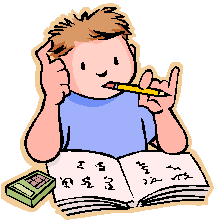